Drugs affecting the endocrine system
ا.م.د. اسامة ايوب
Lec 1
The neuroendocrine system, which is controlled by the pituitary and hypothalamus, coordinates body functions by transmitting messages between individual cells and tissues.
The endocrine system  differ from nervous system in communication process
HYPOTHALAMIC AND ANTERIOR PITUITARY HORMONES
all are peptides or low-molecular-weight proteins that act by binding to specific receptor sites on their target tissues


Hormones of the anterior and posterior pituitary are administered either intramuscularly (IM), subcutaneously, or intranasally, but not orally
Adrenocorticotropic hormone (corticotropin)
products of proopiomelanocortin :
Adrenocorticotropic hormone
γ-melanocyte stimulating hormone 
β-lipotropin (precursor of the endorphins)

CRH is used diagnostically to differentiate between Cushing syndrome and ectopic ACTH-producing cells.
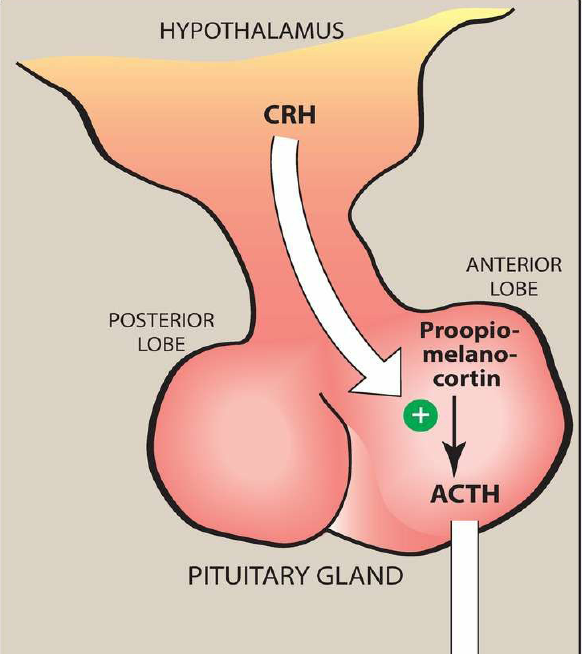 Adrenocorticotropic hormone (corticotropin)
Stress stimulates its secretion, whereas cortisol acting via negative feedback suppresses its release.
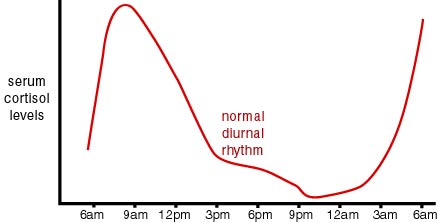 Mechanism of action
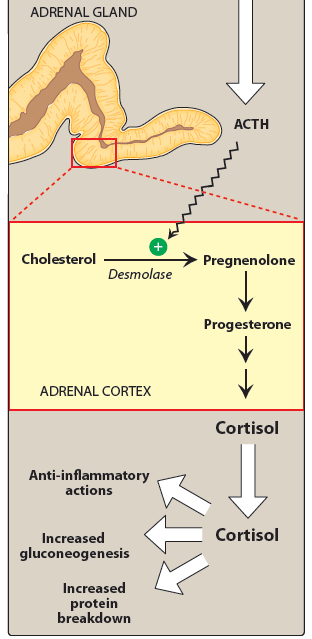 Adverse effects: 
Short-term use of ACTH for diagnostic purposes is usually well tolerated
similar to those of glucocorticoids, and include 
osteoporosis, 
hypertension, 
peripheral edema, 
hypokalemia 
emotional disturbances, 
and increased risk of infection.
Growth hormone (somatotropin)
Somatostatin inhibit Secretion of GH 
GH is released in a pulsatile manner, with the highest levels occurring during sleep.
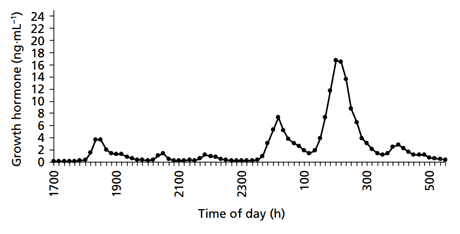 Growth hormone (somatotropin)
Somatotropin influences a wide variety of biochemical processes:



With increasing age, GH secretion decreases, accompanied by a decrease in lean muscle mass

Synthetic human GH is produced using recombinant DNA technology and is called somatropin.
Mechanism of action
many physiologic effects of GH are exerted directly at its targets


(IGF)-1 released from the liver  has an inhibitory effect on growth hormone secretion by stimulating somatostatin release from the hypothalamus.
Growth hormone inhibiting hormone (somatostatin)
somatostatin binds to distinct receptors, SSTR2 and SSTR5, which suppress GH and thyroid-stimulating hormone release.
it is also found in neurons throughout the body as well as in the intestine and pancreas. 
inhibits the release of:
 GH 
Insulin
 glucagon, and
 gastrin.
Octreotide and lanreotide
are synthetic analogs of somatostatin. 
Their half-lives are longer 
and depot formulations are available, allowing for administration once every 4 weeks. 


Adverse effects 
diarrhea, abdominal pain, flatulence, nausea, and steatorrhea. Gallbladder emptying is delayed, and asymptomatic cholesterol gallstones with long-term treatment
An analog of human GH that has polyethylene glycol polymers attached, (pegvisomant), is being employed in the treatment of acromegaly that is refractory to other modes of surgical, radiologic, or pharmacologic intervention.

 It acts as an antagonist at one of the GH receptors and results in the normalization of IGF-I levels.
Adverse effects of somatropin
pain at the injection site, 
edema, 
arthralgias, myalgias,
 flu-like symptoms, and
 an increased risk of diabetes. 




Somatropin should not be used in 
pediatric patients with closed epiphyses,
 patients with diabetic retinopathy, 
 obese patients with Prader-Willi syndrome.
Gonadotropin-releasing hormone/luteinizing    hormone releasing hormone

gonadorelin  is a decapeptide obtained from the hypothalamus. Pulsatile secretion of GnRH is essential for the release of follicle-stimulating hormone (FSH) and luteinizing hormone (LH) from the pituitary, whereas continuous administration inhibits gonadotropin release.
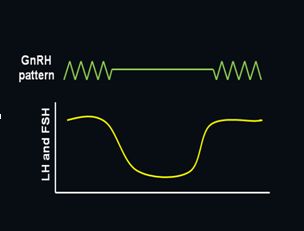 Gonadotropin-releasing hormone/luteinizing    hormone releasing hormone


Leuprolide is also used to suppress the LH surge and prevent premature ovulation in women undergoing controlled ovarian stimulation protocols for the treatment of infertility.

GnRH antagonists such as cetrorelix and ganirelix can also be used to inhibit LH secretion in infertility protocols
Adverse effects
hypersensitivity, dermatitis, and headache

In women, the analogs may cause hot flushes and sweating as well as diminished libido, depression, and ovarian cysts


They are contraindicated in pregnancy and breast-feeding.
Gonadotropins
Chorionic gonadotropin (hCG)(pregnyl is a placental hormone that is excreted in the urine of pregnant women structurally related to LH which is an LH receptor .

Urofollitropin is FSH obtained from postmenopausal women and is devoid of LH.
Follitropin alpha and follitropin beta are human FSH products manufactured using recombinant DNA technology.


Adverse effects include ovarian enlargement and possible ovarian hyperstimulation syndrome, which may be life threatening. Multiple births are not uncommon.
Prolactin

peptide hormone similar in structure to GH, and is also secreted by the anterior pituitary.



The hormone binds to a transmembrane receptor which activates a tyrosine kinase to promote tyrosine phosph-orylation and gene activation
Its secretion is inhibited by dopamine acting at D2 receptors. 
Drugs that act as dopamine antagonists (metoclopramide and antipsychotics such as risperidone) can increase the secretion of prolactin.
hyperprolactinemia, which is associated with galactorrhea and hypogonadism, is usually treated with D2-receptor agonists, such as bromocriptine and cabergoline. 



Bromocriptine is also indicated for the treatment of type 2 diabetes


 Among their adverse effects are nausea, headache, and sometimes, psychiatric problems.